wemwgjøvn& wni ivngvwbi ivwng
¯^vMZg
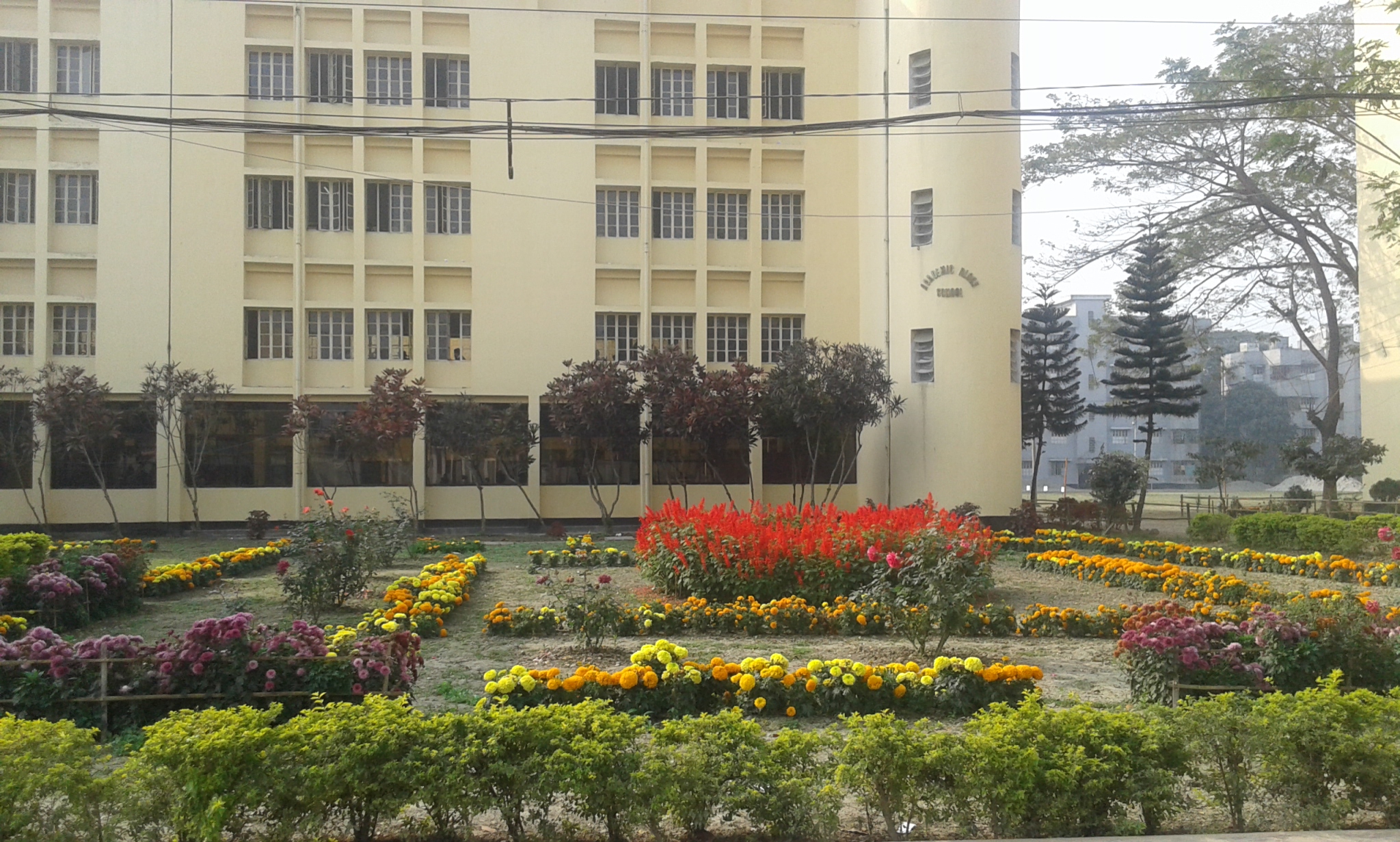 K¨v›Ub‡g›U cvewjK ¯‹zj I K‡jR,‡gv‡gbkvnx
‡cŠibxwZ I mykvmb 1g cÎ4_ Aa¨vq: B-Mf‡b©Ý I mykvmbAvR‡Ki welq:B-Mf‡b©‡Ýi ˆewkó¨,myweav,mgm¨v,mgvav‡bi Dcvq
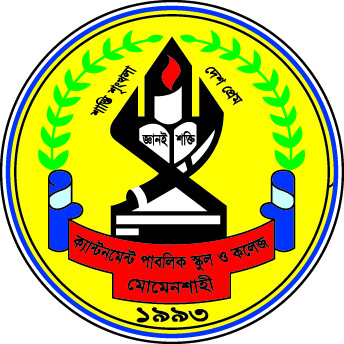 Dc¯’vcbvq:-‡gv:Avey mvC`
cÖfvlK
ivóªweÁvb wefvM
K¨v›Ub‡g›U cvewjK ¯‹zj I K‡jR,‡gv‡gbkvnx
B-Mfb©‡g›U Gi A_© n‡jv B‡jKUªwbK Mfvb©‡g›U| kãwU Electronic Governance – এর সংক্ষিপ্ত রূপ। অনেক সময় একে ÒwWwRUvj Mf‡b©ÝÓ ev Ò AbjvBb Mf‡b©ÝÓ bv‡gI AwfwnZ Kiv nq|
B›Uvi‡b‡Ui gva¨‡g miKvwi wewfbœ Z_¨ I †mev RbM‡bi wbKU †cŠuQvb‡KB ÒB-Mf‡b©Ý e‡j|
RvwZmsN 2006 mv‡j cÖ`Ë msÁvq e‡j‡QÒmiKvwi Z_¨ I †mev B›Uvi‡bU Ges Iqvì© IqvBW I‡q‡fi gva¨‡g RbM‡Yi wbKU †cuŠQv‡bvi e¨e¯’vB n‡jv B-Mf‡b©ÝÓ|
g¨vKKibxÔi g‡Z,Òmykvmb ej‡Z iv‡óªi mv‡_ mykxj mgv‡Ri, miKv‡ii mv‡_ kvwmZ RbM‡bi, kvm‡Ki mv‡_ kvwm‡Zi m¤úK©‡K †evSvqÓ
me‡k‡l  ejv hvq †h,cÖkvm‡b hw` Revew`wnZv,‰eaZv,¯^”QZv _v‡K, G‡Z hw` AskMÖn‡bi my‡hvM Db¥y³ _v‡K,evK ¯^vaxbZvmn mKj ivR‰bwZK ¯^vaxbZv myiÿvi e¨e¯_v,wePvi wefv‡Mi ¯^vaxbZv,AvB‡bi kvmb,AvBbmfvi wbKU kvmb wefv‡Mi Revew`wnZv _v‡K Zvn‡j ‡m kvmb‡K ÒmykvmbÓ e‡j|
B-Mf‡b©Ý Gi ˆewkó¨mg~n
B‡jKUªwbK&ª Mf‡b©Ý
 AbjvBb Mf‡b©Ý
 cÖhyw³wbf©i
 ‡mevi gvb Dbœqb
 miKvwi wewfbœ `ß‡ii Kg©`ÿZv e„w×
 A_©‰bwZK †ÿÎmg~‡n AMÖwaKvi Dbœqb
B-Mf‡b©Ý Gi ˆewkó¨mg~n
¯^”QZv
 wØgywL †hvMv‡hvM
 ‡jb‡`b cwiPvjbv
 miKvi cwiPvjbvq Rb AskMÖnY
mykvm‡bi mnvqK
mykvm‡bi Dcv`vb I ˆewkó¨mg~n
kw³kvjx ¯’vbxq miKvi e¨e¯’v
 mykxj mgvR
 Rb MÖnb‡hvM¨Zv
 ‡ckv`vwiZ¡
 gh©v`v I wek¦vm AR©b
 cÖPvi gva¨‡gi ¯^vaxbZv
 gy³ I eûZ¡wfwËK mgvR
mykvmb cÖwZôvq mgm¨v
evK ¯^vaxbZvq n¯Í‡ÿc
 ivR‰bwZK w¯’wZkxjZvi Afve Ges mwnsmZv
 miKv‡ii Revew`wnZvi Afve
Avgjv‡`i Revew`wnZvi Afve
 AvgjvZ‡š¿i A`ÿZv
 AvB‡bi kvm‡bi Afve
 miKv‡ii A`ÿZv I Ae¨e¯’vcbv
mykvmb cÖwZôvq mgm¨v
`yb©xwZ wbqš¿‡Y e¨_©Zv
 ivR‰bwZK A•MxKv‡ii Afve
 e¨w³ c~Rv
ivRbxwZ‡Z mvgwiK n¯Í‡ÿc
 ¯^RbcÖxwZ
 wePvi wefv‡Mi ¯^vaxbZvi Afve
 Rb AskMÖn‡bi Afve
mykvmb cÖwZôvq mgm¨v
AKvh©Ki RvZxq msm`
 `vwi`ª
 ¯’vbxq miKvi KvVv‡gvi `ye©jZv
 Rbm‡PZbZvi Afve
 ÿgZvi fvimv‡g¨i Afve
 m¦vaxb I wbi‡cÿ wbe©vPb Kwgk‡bi Afve
 Rb AskMÖn‡bi Afve
mykvmb cÖwZôvq mgm¨v
msev` gva¨‡gi ¯^vaxbZvi Afve
 mv¤úª`vwqK m¤úªxwZi Afve
Any Query
?
evoxi KvR
mykvm‡bi msÁv `vI| mykvm‡bi mykvm‡bi Dcv`vb I ˆewkó¨mg~n Av‡jvPbv Ki|
mevB‡K ab¨ev`